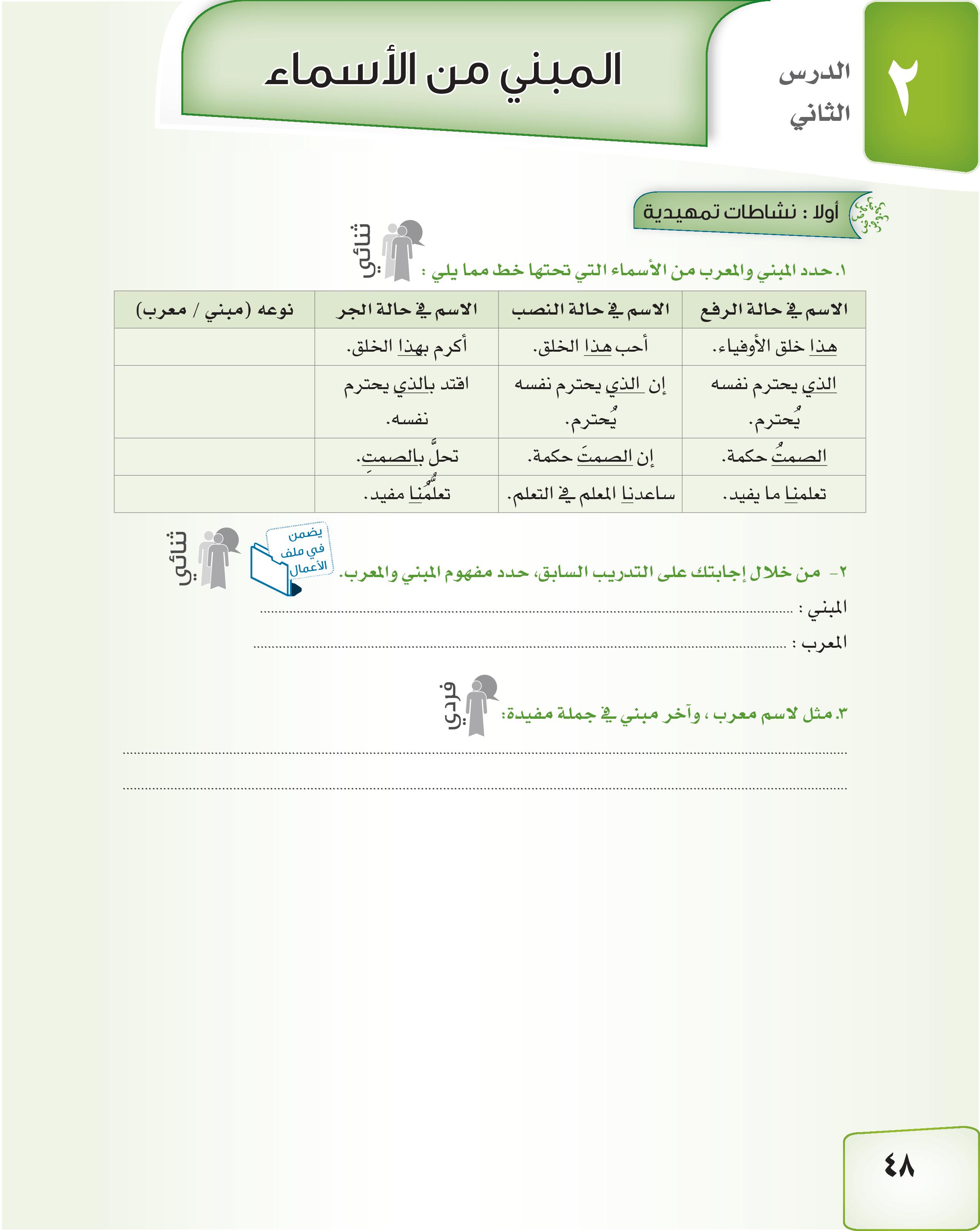 مبني
مبني
معرب
مبني
هو الذي لايتغير شكل آخره مع تغير العوامل الداخلة عليه
هو الذي يتغير شكل آخره بتغير العوامل الداخلة عليه
الطالب المجتهد يذاكر دروسه       /   كيف حالك ؟
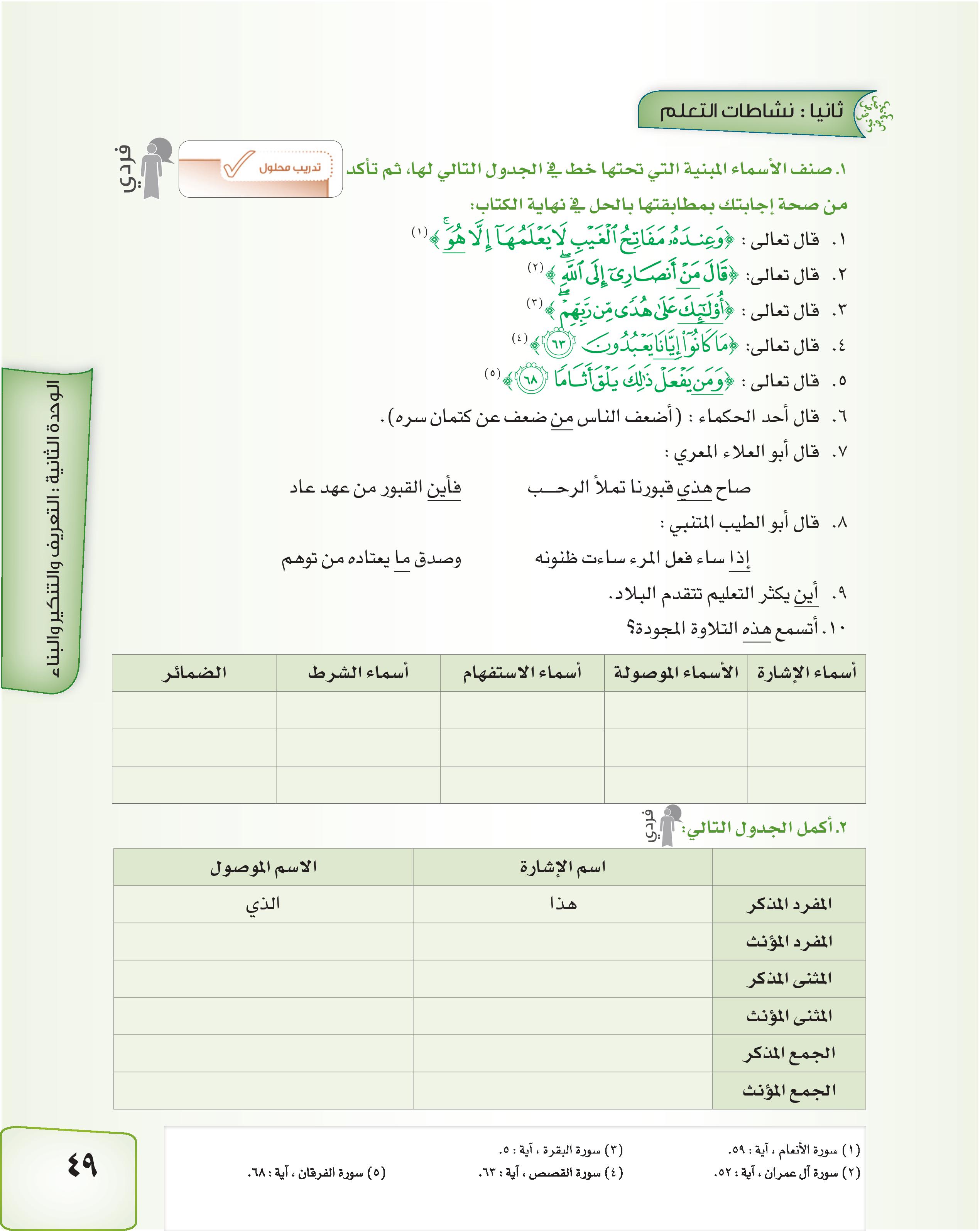 الحل في نهاية الكتاب
التي
اللذان
اللتان
الذين
اللاتي
هذه
هذان
هاتان
هؤلاء
هؤلاء
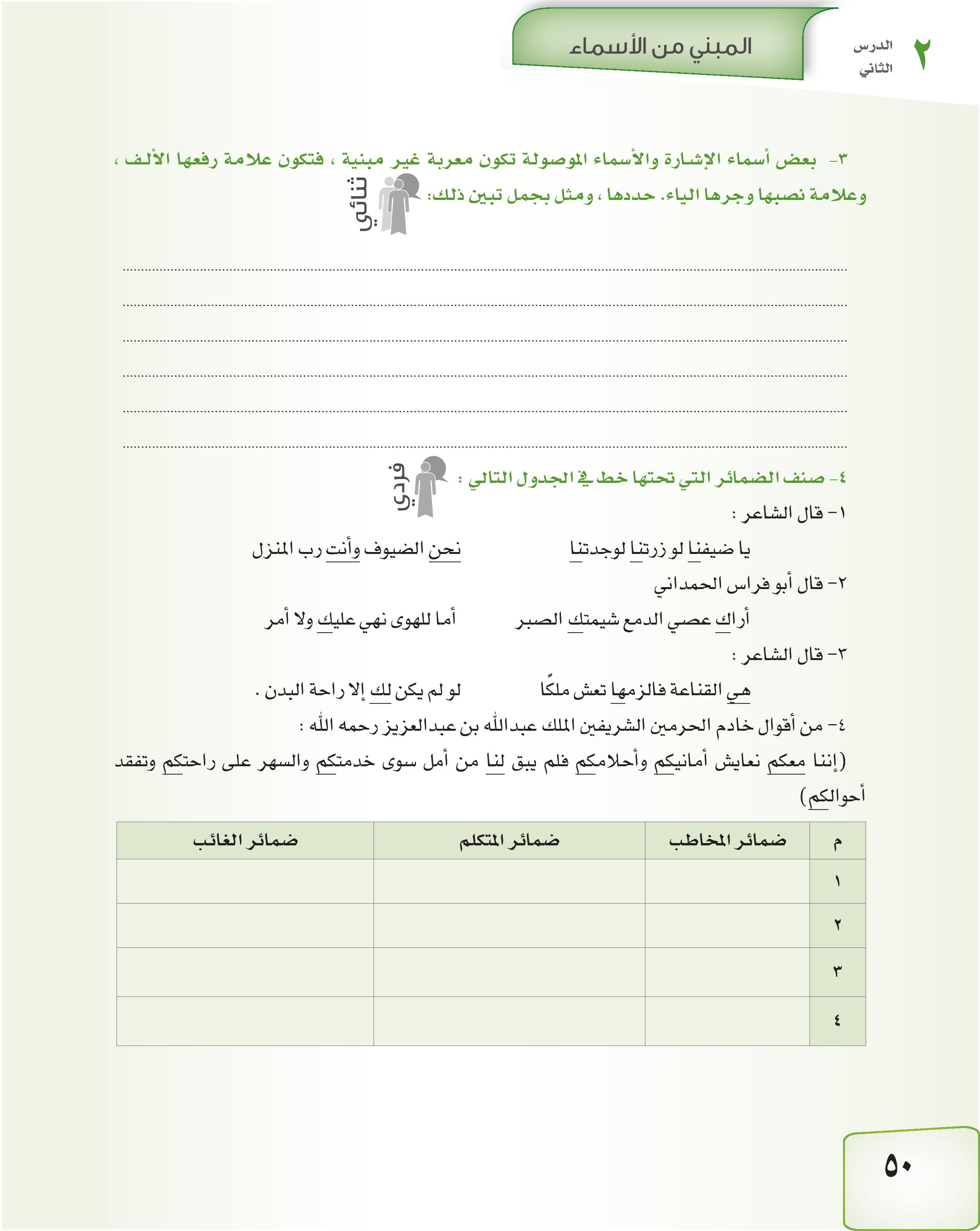 أسماء الإشارة المعربة هذان هاتان /هذان الطالبان مجتهدان  / مررت بهذين الطالبين / رأيت هذين الطالبين   ( مرفوع بالالف ومجرور بالياء ومنصوب بالياء )  ومثلها هاتان
الأسماء الموصولة المعربة اللذان واللتان / جاء المعلمان اللذان تميزا / مررت بالمعلمين اللذين تميزا / رأيت المعلمين اللذين تميزا (مرفع بالألف ومجرور بالياء ومنصوب بالياء ) ومثلها اللتان
أنت  وك في (أراك وشيمتك وعليك ولك ومعكم وأمانيكم وأحلامكم وخدمتكم وراحتكم وأحوالكم)
هي  والهاء في (الزمها )
نا في (ضيفنا وزرتنا
وجدتنا ولنا )  ونحن
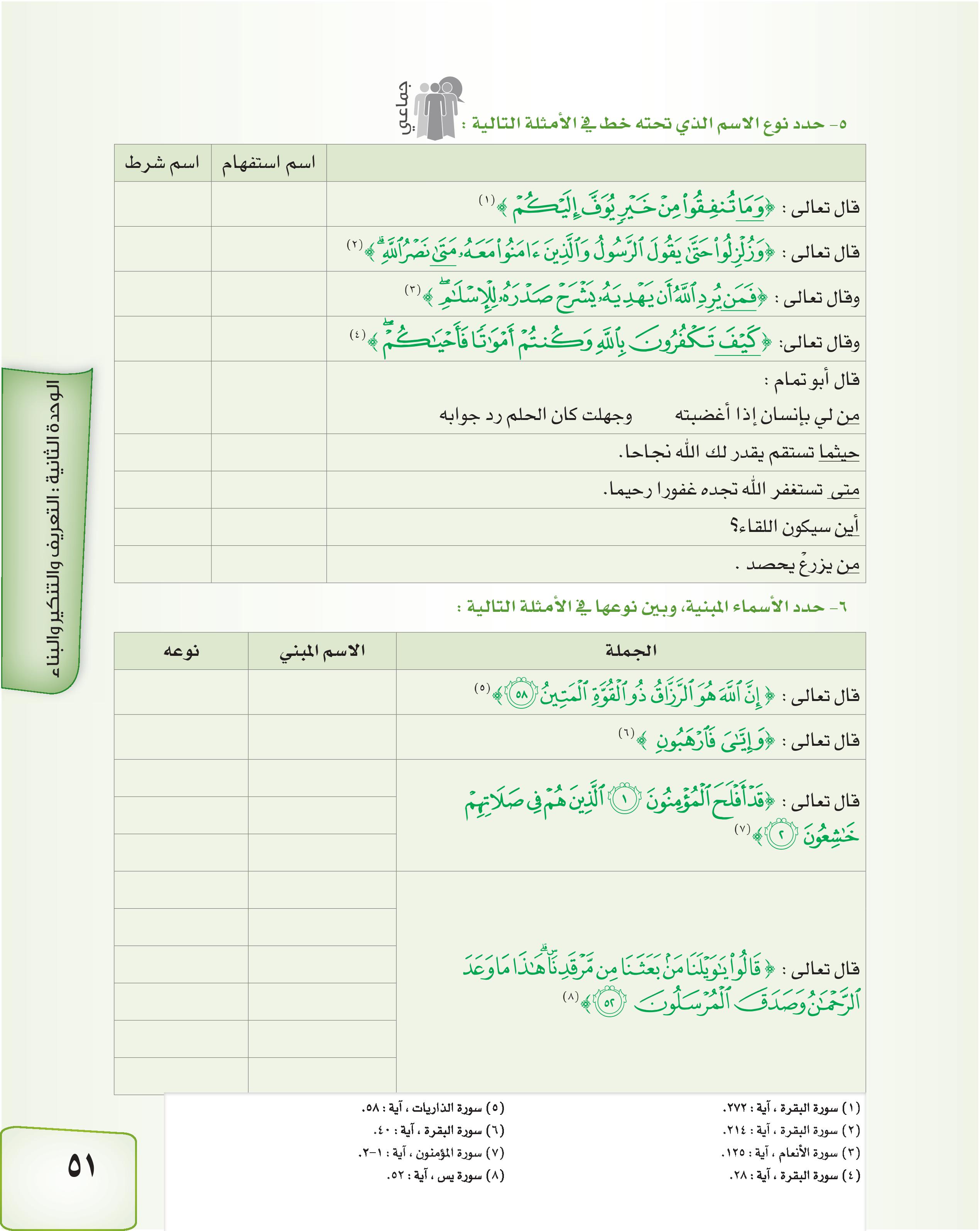 هو               ضمير غائب
إياي             ضميرمتكلم
هم              ضمير غائب
الذين            اسم موصول
من             اسم استفهام
هذا             اسم اشارة
ما              اسم موصول
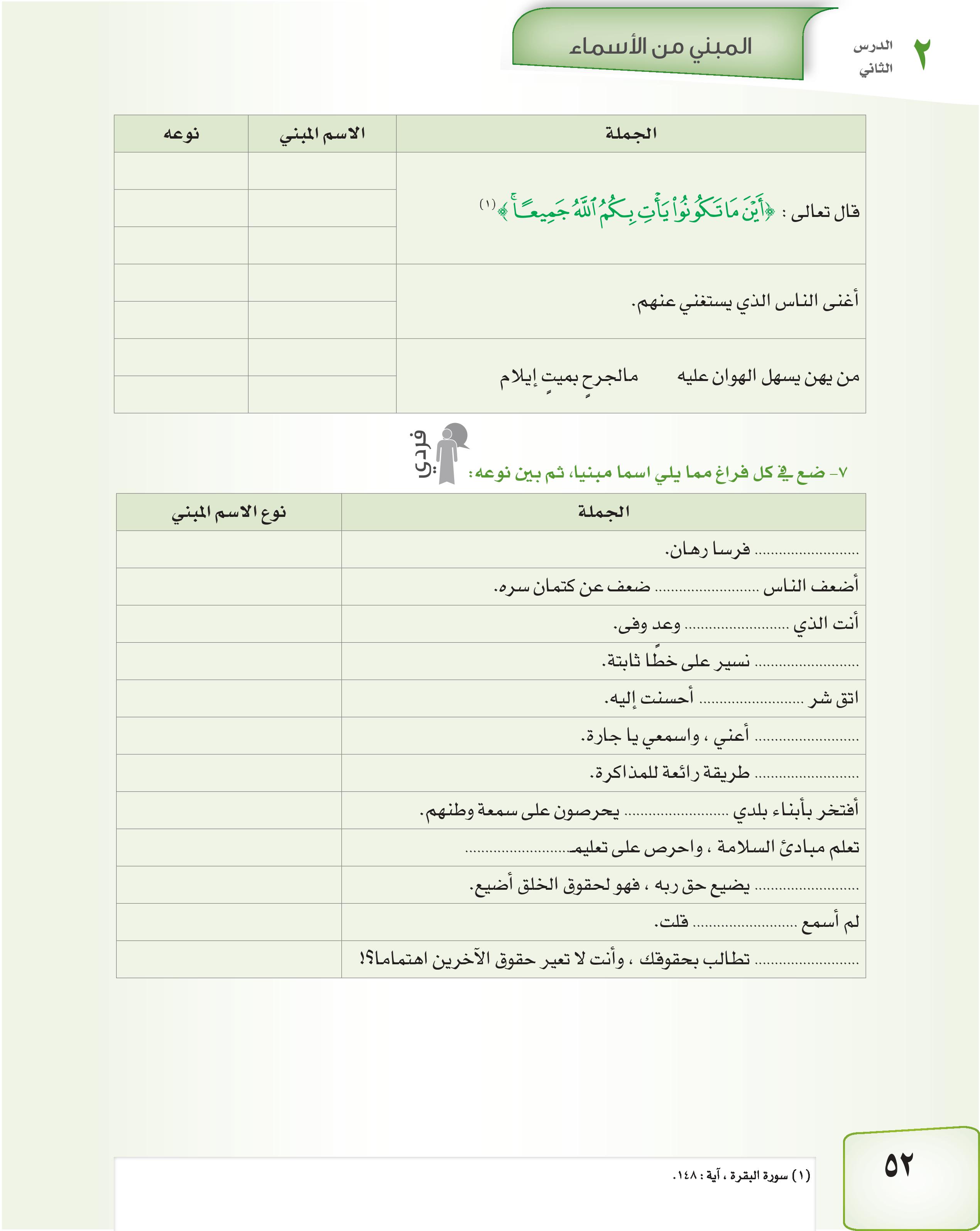 أين               اسم شرط

الذي              اسم موصول

من                 اسم شرط
هذان
اسم اشارة
اسم موصول
اسم شرط
ضمير متكلم
اسم موصول
ضمير متكلم منفصل
اسم موصول
ضميرغائب
اسم شرط
اسم موصول
اسم استفهام
من
إذا
نحن
من
إياك
هذه
الذين
ها
من
ما
كيف
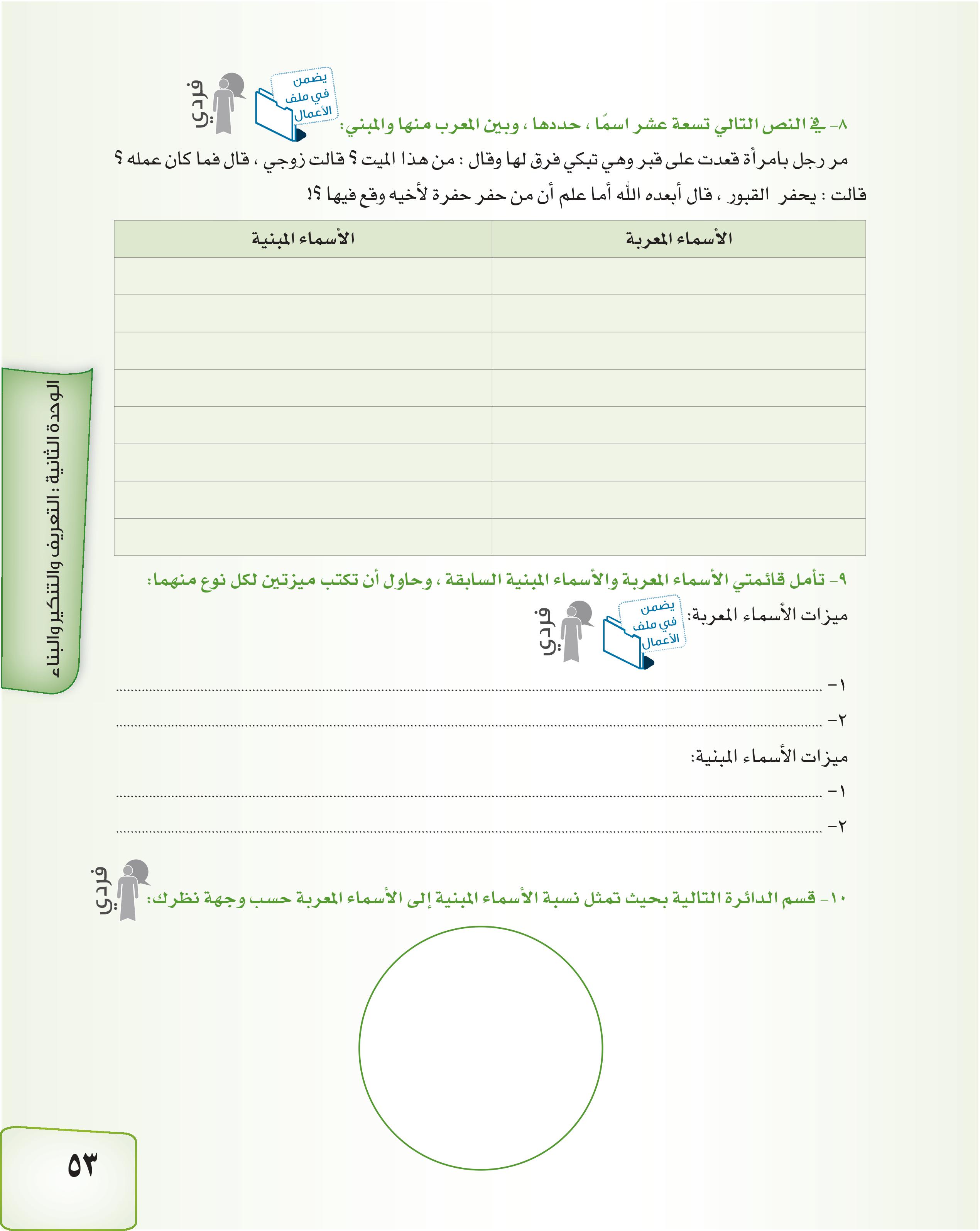 هي
ها
من استفهام
هذا
ما
ــه
من موصول
ياء زوجي
رجل
امراة
قبر
الميت
عمل
القبور
الله
حفرة
اخيه
تغير أحوال أواخر الكلم ( أي حركة آخر الكلمة ) لاختلاف العوامل الداخلة عليه لفظاً ( أي ظاهراً ) أو تقديراً ( أي غير ظاهر )
هذا التغير ظاهر ( أي واضح أمامك ) وهو ما نسميه التغير اللفظي
لزوم آخر الكلمة حالة واحدة من غير عامل
وهذه الحركة تختلف من كلمةلأخرى
الأسماء المبنية
الأسماء المعربة
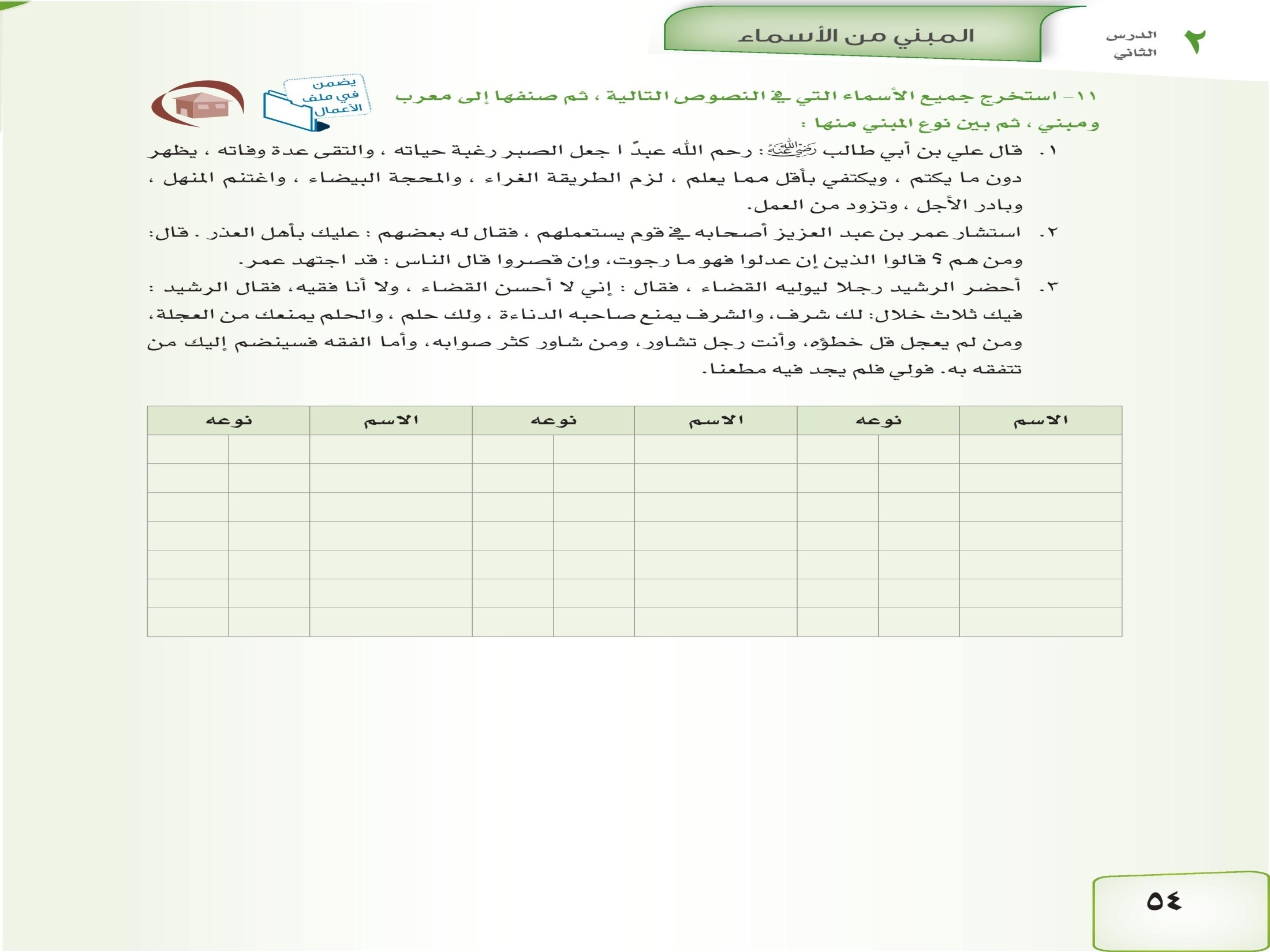 أمثلة
الرشيد
رجلا
ما
عليك
من
الذين
علي
طالب
الله
عبدا
معرب
مبني
معرب
أنا
أنت
مبني